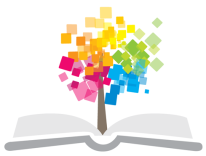 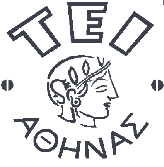 Ανοικτά Ακαδημαϊκά Μαθήματα στο ΤΕΙ Αθήνας
Οργάνωση και Διοίκηση Πρωτοβάθμιας (Θ)
Ενότητα 5: Οικογενειακός γιατρός
Γιώργος Πιερράκος
Τμήμα Διοίκησης Επιχειρήσεων
Εισαγωγική Κατεύθυνση Διοίκησης Μονάδων Υγείας και Πρόνοιας
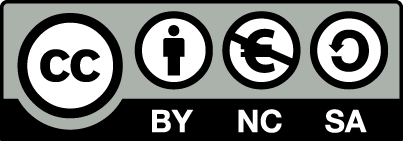 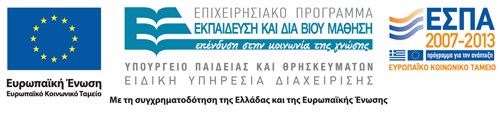 Γιατί δίνεται έμφαση δίνεται στον οικογενειακό γιατρό
Αλλαγή πολιτικής και προσανατολισμός του συστήματος στην ΠΦΥ.
Πολυπλοκότητα των συστημάτων Υγείας και αύξηση του κόστους.
Ανάγκη για αύξηση της αποδοτικότητας.
Διασφάλισης της ποιότητας και η 
Υπερεξειδίκευση του ιατρικού σώματος.
Συρρίκνωση του ανθρωπιστικού χαρακτήρα της ιατρικής.
1
Οικογενειακός – γενικός γιατρός
Βρίσκεται κοντά στην οικογένεια και την κοινότητα, 
Δίνει λύση στα καθημερινά προβλήματα υγείας,
Ανθρωποκεντρικός χαρακτήρα της περίθαλψης,
Η γνώση των οικογενειακών, εργασιακών, κοινωνικών κ.λ.π. προβλημάτων των «πελατών» του, του δίνει τη δυνατότητα να ανταποκριθεί σε αυτή την ανάγκη και να εξελιχθεί σε σταθερό φίλο και προσωπικό ιατρικό σύμβουλο για οποιοδήποτε πρόβλημα υγείας παρουσιασθεί.
2
Οικογενειακή ιατρική
Ο γενικός γιατρός είναι πτυχιούχος της ιατρικής που παρέχει ατομική, πρωτοβάθμια και συνεχή φροντίδα. 
Δεν υποκαθιστά τη δευτεροβάθμια περίθαλψη, αλλά συνεργάζεται με αυτήν (Φιλαλήθης, 1996).
3
Ρόλος του οικογενειακού γιατρού
Παρακολούθηση του πληθυσμού.
Πρόληψη κατά της ασθένειας.
Ενημέρωση του κοινού για θέματα που αφορούν τη δημόσια υγεία.
Αποφεύγεται ο κίνδυνος εισαγωγής σε κάποιο νοσοκομειακό ίδρυμα. 
Ρύθμιση των ροών προς το σύστημα με στόχο τη μείωση των παραπομπών προς τους διάφορους ειδικούς γιατρούς και κυρίως αυτούς των νοσοκομείων.
4
Τρόπος άσκησης επαγγέλματος 1/2
κατά μόνας άσκηση του επαγγέλματος (solo practice)
Μειονεκτήματα: 
απομόνωση του ιατρού από τους συναδέλφους του και επιστημονικές εξελίξεις, 
ψευδαίσθηση της επιστημονικής και επαγγελματικής αυτοδυναμίας, 
έλλειψη γραμματειακής και νοσηλευτικής υποστήριξης,
αδυναμία του γιατρού να ανταποκριθεί στην αναγκαία σε καθημερινή 24ωρη βάση, ιδιαίτερα για έκτακτα προβλήματα υγείας των ασθενών του.
5
Τρόπος άσκησης επαγγέλματος 2/2
ομαδική ιατρική (group practice)
Μειονεκτήματα: 
μειώνει το κόστος λειτουργίας, 
παρέχεται καλύτερη κάλυψη των αναγκών των ασθενών τους, 
καθημερινή 24ωρη βάση
6
Ο οικογενειακός γιατρός
Ο άνθρωπος της διπλανής πόρτας, 
Των μικρών αστικών και αγροτικών περιοχών, 
Σε αυτόν απευθύνεται ο ασθενής για κάθε πρόβλημα υγείας που αντιμετωπίζει, 
Από αυτόν λαμβάνει από μια απλή συμβουλή, μέχρι την πλήρη καθοδήγηση μέσα στο πολύπλοκο και διευρυμένο σύγχρονο σύστημα υγείας.
7
Τέλος Ενότητας
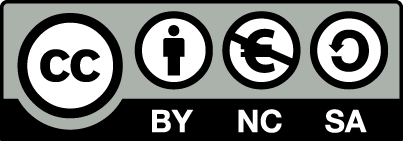 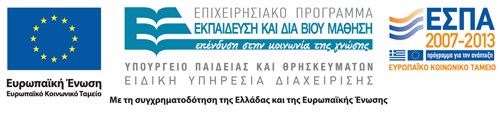 Σημειώματα
Σημείωμα Αναφοράς
Copyright Τεχνολογικό Εκπαιδευτικό Ίδρυμα Αθήνας, Γεώργιος Πιερράκος 2014. Γεώργιος Πιερράκος. «Οργάνωση και Διοίκηση Πρωτοβάθμιας (Θ). Ενότητα 5: Οικογενειακός γιατρός». Έκδοση: 1.0. Αθήνα 2014. Διαθέσιμο από τη δικτυακή διεύθυνση: ocp.teiath.gr.
Σημείωμα Αδειοδότησης
Το παρόν υλικό διατίθεται με τους όρους της άδειας χρήσης Creative Commons Αναφορά, Μη Εμπορική Χρήση Παρόμοια Διανομή 4.0 [1] ή μεταγενέστερη, Διεθνής Έκδοση.   Εξαιρούνται τα αυτοτελή έργα τρίτων π.χ. φωτογραφίες, διαγράμματα κ.λ.π., τα οποία εμπεριέχονται σε αυτό. Οι όροι χρήσης των έργων τρίτων επεξηγούνται στη διαφάνεια  «Επεξήγηση όρων χρήσης έργων τρίτων». 
Τα έργα για τα οποία έχει ζητηθεί και δοθεί άδεια  αναφέρονται στο «Σημείωμα  Χρήσης Έργων Τρίτων».
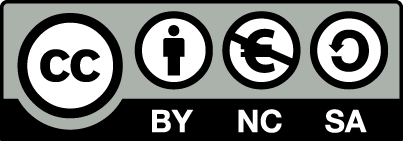 [1] http://creativecommons.org/licenses/by-nc-sa/4.0/ 
Ως Μη Εμπορική ορίζεται η χρήση:
που δεν περιλαμβάνει άμεσο ή έμμεσο οικονομικό όφελος από την χρήση του έργου, για το διανομέα του έργου και αδειοδόχο
που δεν περιλαμβάνει οικονομική συναλλαγή ως προϋπόθεση για τη χρήση ή πρόσβαση στο έργο
που δεν προσπορίζει στο διανομέα του έργου και αδειοδόχο έμμεσο οικονομικό όφελος (π.χ. διαφημίσεις) από την προβολή του έργου σε διαδικτυακό τόπο
Ο δικαιούχος μπορεί να παρέχει στον αδειοδόχο ξεχωριστή άδεια να χρησιμοποιεί το έργο για εμπορική χρήση, εφόσον αυτό του ζητηθεί.
Επεξήγηση όρων χρήσης έργων τρίτων
Δεν επιτρέπεται η επαναχρησιμοποίηση του έργου, παρά μόνο εάν ζητηθεί εκ νέου άδεια από το δημιουργό.
©
διαθέσιμο με άδεια CC-BY
Επιτρέπεται η επαναχρησιμοποίηση του έργου και η δημιουργία παραγώγων αυτού με απλή αναφορά του δημιουργού.
διαθέσιμο με άδεια CC-BY-SA
Επιτρέπεται η επαναχρησιμοποίηση του έργου με αναφορά του δημιουργού, και διάθεση του έργου ή του παράγωγου αυτού με την ίδια άδεια.
διαθέσιμο με άδεια CC-BY-ND
Επιτρέπεται η επαναχρησιμοποίηση του έργου με αναφορά του δημιουργού. 
Δεν επιτρέπεται η δημιουργία παραγώγων του έργου.
διαθέσιμο με άδεια CC-BY-NC
Επιτρέπεται η επαναχρησιμοποίηση του έργου με αναφορά του δημιουργού. 
Δεν επιτρέπεται η εμπορική χρήση του έργου.
Επιτρέπεται η επαναχρησιμοποίηση του έργου με αναφορά του δημιουργού.
και διάθεση του έργου ή του παράγωγου αυτού με την ίδια άδεια
Δεν επιτρέπεται η εμπορική χρήση του έργου.
διαθέσιμο με άδεια CC-BY-NC-SA
διαθέσιμο με άδεια CC-BY-NC-ND
Επιτρέπεται η επαναχρησιμοποίηση του έργου με αναφορά του δημιουργού.
Δεν επιτρέπεται η εμπορική χρήση του έργου και η δημιουργία παραγώγων του.
διαθέσιμο με άδεια 
CC0 Public Domain
Επιτρέπεται η επαναχρησιμοποίηση του έργου, η δημιουργία παραγώγων αυτού και η εμπορική του χρήση, χωρίς αναφορά του δημιουργού.
Επιτρέπεται η επαναχρησιμοποίηση του έργου, η δημιουργία παραγώγων αυτού και η εμπορική του χρήση, χωρίς αναφορά του δημιουργού.
διαθέσιμο ως κοινό κτήμα
χωρίς σήμανση
Συνήθως δεν επιτρέπεται η επαναχρησιμοποίηση του έργου.
Διατήρηση Σημειωμάτων
Οποιαδήποτε αναπαραγωγή ή διασκευή του υλικού θα πρέπει να συμπεριλαμβάνει:
το Σημείωμα Αναφοράς
το Σημείωμα Αδειοδότησης
τη δήλωση Διατήρησης Σημειωμάτων
το Σημείωμα Χρήσης Έργων Τρίτων (εφόσον υπάρχει)
μαζί με τους συνοδευόμενους υπερσυνδέσμους.
Χρηματοδότηση
Το παρόν εκπαιδευτικό υλικό έχει αναπτυχθεί στo πλαίσιo του εκπαιδευτικού έργου του διδάσκοντα.
Το έργο «Ανοικτά Ακαδημαϊκά Μαθήματα στο ΤΕΙ Αθηνών» έχει χρηματοδοτήσει μόνο την αναδιαμόρφωση του εκπαιδευτικού υλικού. 
Το έργο υλοποιείται στο πλαίσιο του Επιχειρησιακού Προγράμματος «Εκπαίδευση και Δια Βίου Μάθηση» και συγχρηματοδοτείται από την Ευρωπαϊκή Ένωση (Ευρωπαϊκό Κοινωνικό Ταμείο) και από εθνικούς πόρους.
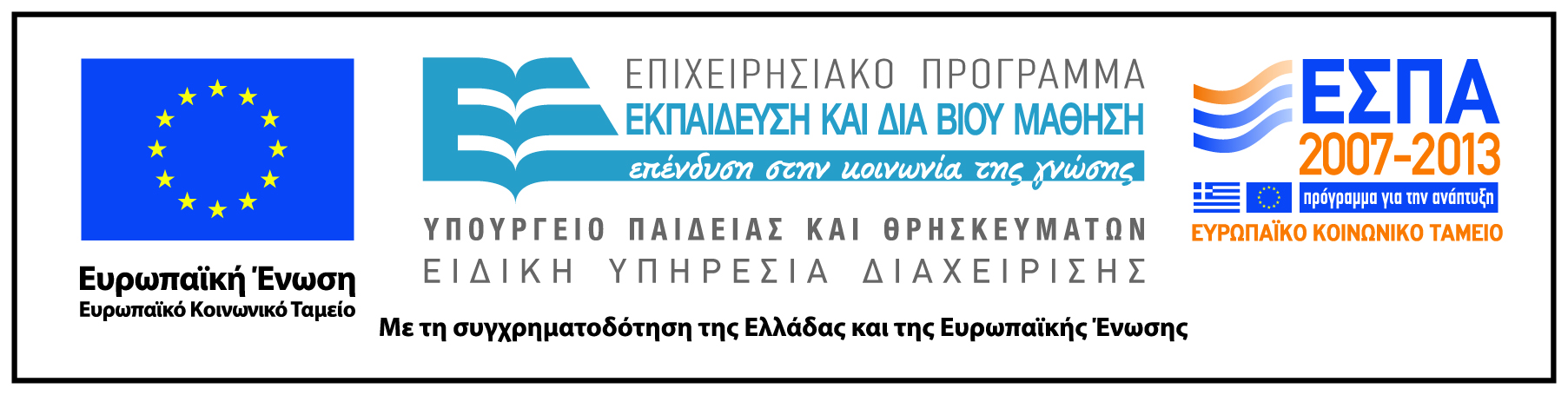